Relationships, Sex and Health Education
St Luke’s Provision within our Personal Development curriculum area.
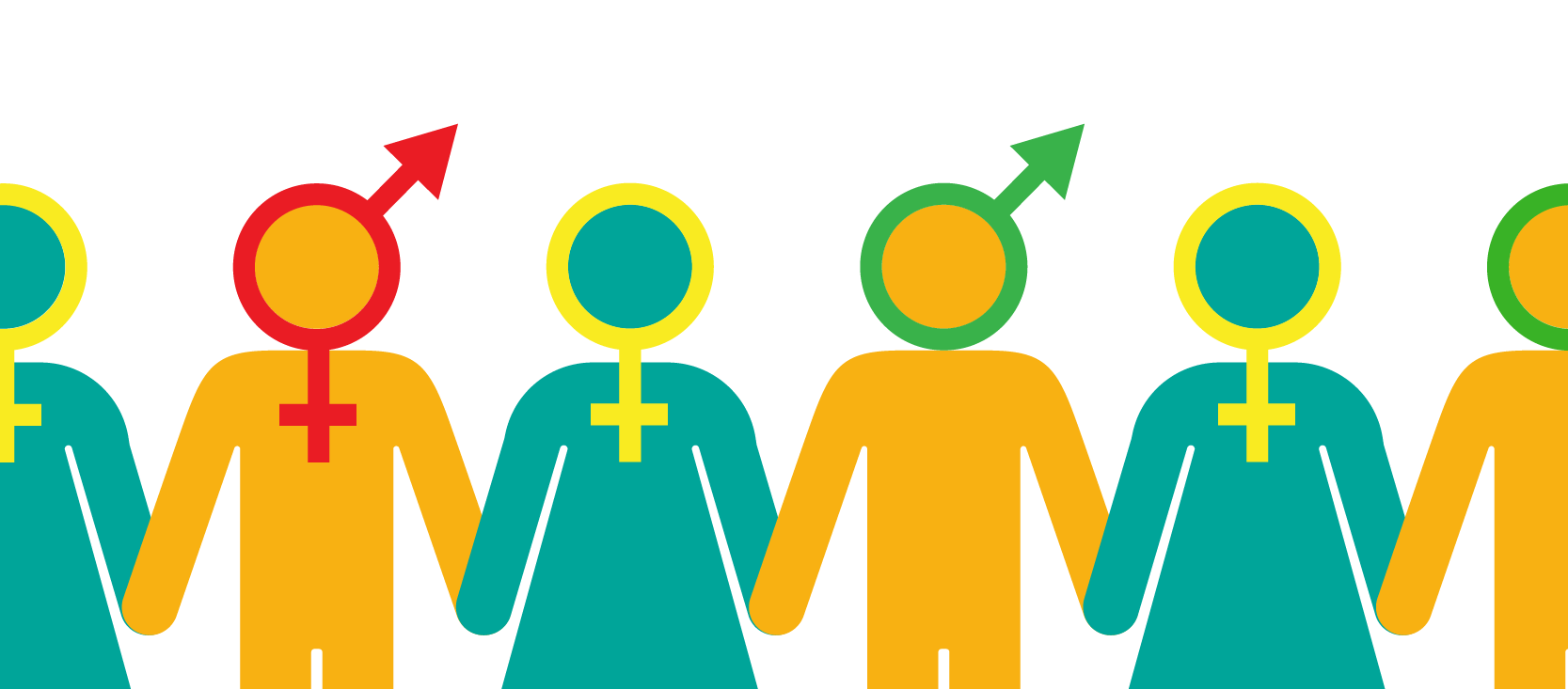 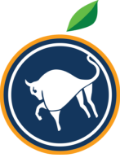 [Speaker Notes: Welcome

Relationships, Sex and Health Education (RSHE) for secondary aged children and, Relationships and Health Education (RHE) is now made statutory in schools.   Previously called Personal, Social Health Education (PSHE), this area of teaching was not statutory and changes have been made to the content of teaching to take place from September 2020. There is a roll out of the new curriculum and it was planned that by April 2021 it should be fully in place.  Covid and content focus on wellbeing has meant that we will be moving teaching of RSHE and RHE to the next academic year – from September 2021.  Here at St Luke's RSHE and RHE is delivered as part of our Personal Development curriculum]
Meet the Personal Development team
Mr Pollard

Responsible for safeguarding
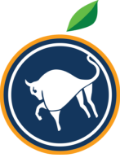 [Speaker Notes: Meet the team

Mrs Andrew is our SENCO and Head of Interventions.  Mr Pollard is our Safeguarding Lead for the federation of schools and, Mental health Lead for St Luke’s School.  , Ms Blackman is a teacher in Middle School and Mrs Roper is our Transitions co-ordinator and careers lead for our LD schools. 
The creation of our curriculum, curriculum maps and resources has been co-produced by these members of staff.]
New Guidance for schools
Relationships Education in primary schools
Sex Education advised in primary schools
Relationships and Sex Education in secondary schools
Health Education in primary and secondary schools.

This ‘guidance’ is for all primary and secondary schools including special schools, academies and faith-based schools.  Most content is statutory.
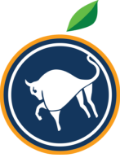 [Speaker Notes: The curriculum was due to start in Sept 2020 but due to Covid the Government moved the implementation of the curriculum to be in place by April 2021.  With the impact of Covid on the country and the need for schools to focus on a wellbeing curriculum and academic recovery, the RSHE and RHE curriculum launch by St Luke’s has been delayed until the new academic year.

The Curriculum stated that Relationships and Health education must be taught  in primary schools and it is advised that primary schools teach Sex education.]
What has to be covered?
Primary schools:

Families and people who care for me
Caring friendships
Respectful relationships
Online relationships
Being safe
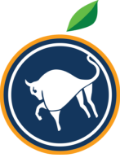 [Speaker Notes: the government has stated that the above areas need to be covered in primary schools for the relationships part of the curriculum]
What has to be covered?
Secondary schools:

Families
Respectful relationships, including friendships
Online and media
Being safe
Intimate and sexual relationships, including sexual health
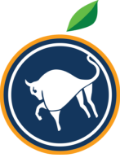 [Speaker Notes: It is very similar for secondary school with the addition of sex education]
What has to be covered?
Health Education
Physical health and mental wellbeing education will now become statutory in primary and secondary schools. These subject areas are split into 8 themes:
Mental wellbeing 
Internet safety and harms
Physical health and fitness
Healthy eating
Drugs, alcohol and tobacco
Health and prevention
Basic first aid
Changing adolescent body
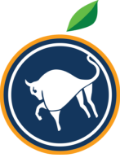 [Speaker Notes: Health education was been split into 8 themes – This covers both physical health and mental wellbeing]
What has to be covered?
These themes are statutory and parents cannot withdraw their child from these lessons.

The statutory science curriculum is also compulsory and parents cannot withdraw their child from these lessons that approach relationships and sex education.  

At St Luke’s School,  we do not teach sex education that goes beyond the national curriculum for science. 

Parents may wish to withdraw their child from Sex Education lessons that are not part of statutory science teaching.
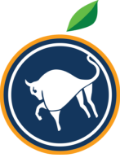 [Speaker Notes: All these areas from the previous 3 slides are statutory and parents cannot withdraw their children, children can not be withdrawn from the areas that are covered by the statutory science curriculum]
Right to withdraw
Parents have the right to request that their child be withdrawn from some or all of sex education delivered as part of statutory RSHE. This right of the parent transfers to the child 3 terms before their 16th birthday.

You may decide to remove your child from areas of sex education teaching and as part of our consultation, should you wish to do this, we ask that on an individual basis, you identify the areas of sex education teaching you do not want your child to take part in.
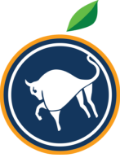 [Speaker Notes: Parents can withdraw their children from some or all of the education that is delivered as part of this curriculum, but they cannot withdraw them from the sex education that is part of the science curriculum. This right is transferred to that of the child during the 3rd term before their 16th birthday, or when they are 15. It is the school responsibility to ensure they have access to teaching and learning that enables them catch up with their peers.

At St Luke’s we do not teach sex education that goes beyond the national curriculum for science.

In withdrawing a child from taught sex education lessons, parents need to be mindful that the vast majority of pupils will be undertaking these lessons.   As such, conversations between pupils may happen during other lessons and on the playground.  Adults will sensitively intervene in such cases, though may not always be aware of such discussions.]
LGBT inclusive lessons
The guidance states that pupils should be taught the facts and the law about sex, sexuality, sexual health and gender identity in an age-appropriate and inclusive way. 
All pupils should feel that the content is relevant and no value judgements will be made about one sexual orientation over another.  Gender identity will also be discussed in a clear, sensitive and respectful manner.   
The guidance also states that pupils should be well informed about the full range of perspectives and, within the law, should be well equipped to make decisions for themselves about how to live their own lives, whilst respecting the right of others to make their own decisions and hold their own beliefs.
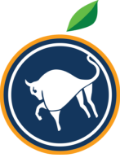 [Speaker Notes: The guidance states that pupils will be taught the facts and the law about sex, sexuality, sexual health and gender identity – we will do this in an appropriate and inclusive way and at a timely point. 

When teaching about sex and sexuality, parents will be informed in advance, to support the young person to discuss matters/ issues at home.]
LGBT inclusive lessons
LGBT inclusive lessons are covered as part of Relationships Education, therefore parents cannot withdraw their children from these lessons.

Schools must consult parents when deciding what content will be covered as part of Relationships Education, including LGBT inclusive lessons. 

Parents cannot veto these lessons
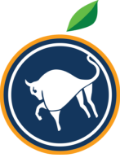 [Speaker Notes: The government guidance states that LGBT lessons are covered by relationships education, parents can not veto or withdraw their children from these lessons.
Schools must consult parents about the content of their curriculum – and this is one of the purposes of this powerpoint]
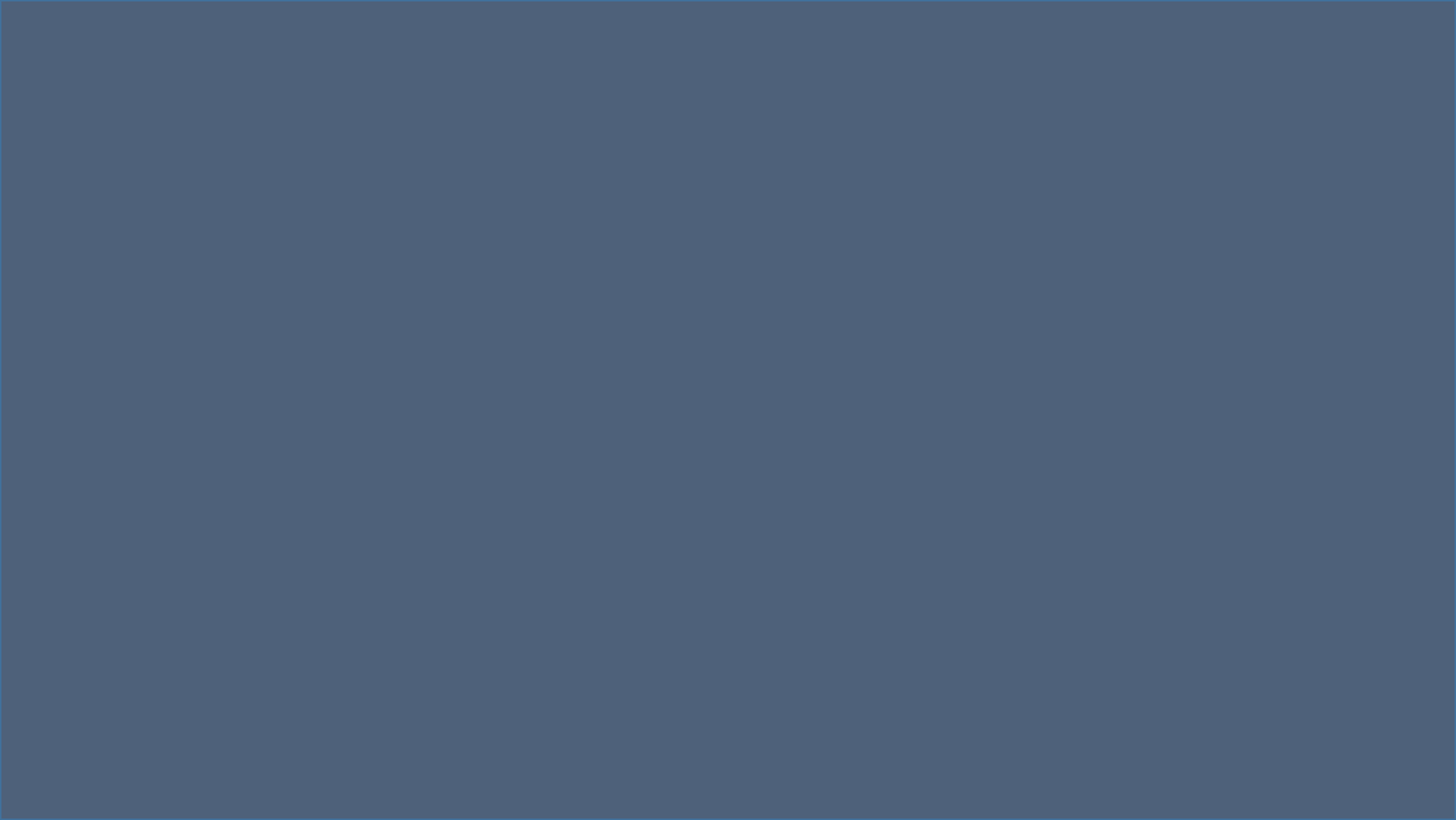 What would you expect to be covered as part of RSHE?
Here at St Luke’s School
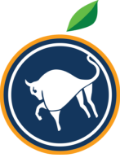 [Speaker Notes: This part is concerned with our curriculum content]
Why is RSHE important for our pupils?
Pupils with SEND are more vulnerable
Importance of knowing how to keep themselves safe
In response to puberty, pupils deserve to understand what is happening to their bodies/how to deal with changes that occur
Young people with SEND face barriers to having personal and sexual relationships
Meeting people can be more difficult and social isolation is common
Developing skills for independent adult life
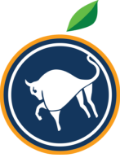 [Speaker Notes: When developing our curriculum we considered why it is important for our pupils
We believe we can cover a huge number of safeguarding, relationships and health aspects
We know pupils and young people with SEND are at greater risk of abuse and exploitation so it is important that they know how to keep safe
That they may face barriers to personal and sexual relationships,Our pupils also need to and deserve to understand what is happening to their bodies and how to deal with changes that occur for example – having a period does not mean you are bleeding to dealt, having a wet dream doesn’t mean you have wet the bed, to expect changes to the way their bodies look and smell. All this is important for postitive mental well being]
Making RSHE relevant to our learners
Framed within our Personal Development teaching
Preparation for adulthood by developing skills for later life
Focus on healthy friendships and relationships and being part of the community
Tools for keeping self safe including consent, boundaries and owning own feelings
Shapes personal identity and respecting individual choices and preferences
Using informal opportunities for learning as well as formal e.g. queueing at lunch time, care routines, practicing and embedding skills
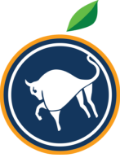 [Speaker Notes: We have made our curriculum relevant to our pupils

We have come sat it from a Skills for Life perspective with a focus on skills needed to form positive friendships, relationship and being part of the community
We want to ensure they have the tools for keeping safe such as knowing about consent, their rights, boundaries and owning their own feeling. We want it to help shape their own personal identity and grow to be the person they wish to be. 

As well as usual lessons we shall embed much of the learning in informal opportunities ie queueing, waiting turns, sharing, care routines, discussion so pupils can practice and embed skills]
Safeguarding and relationships
Importance of knowing the difference between healthy and unhealthy or potentially exploitative relationships
Knowing how to create and sustain good friendships and relationships to enrich life, ask for support and guard against isolation
Developing an awareness and understanding of diversity
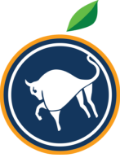 [Speaker Notes: We feel relationships is a key part of our curriculum for safeguarding and mental health reasons]
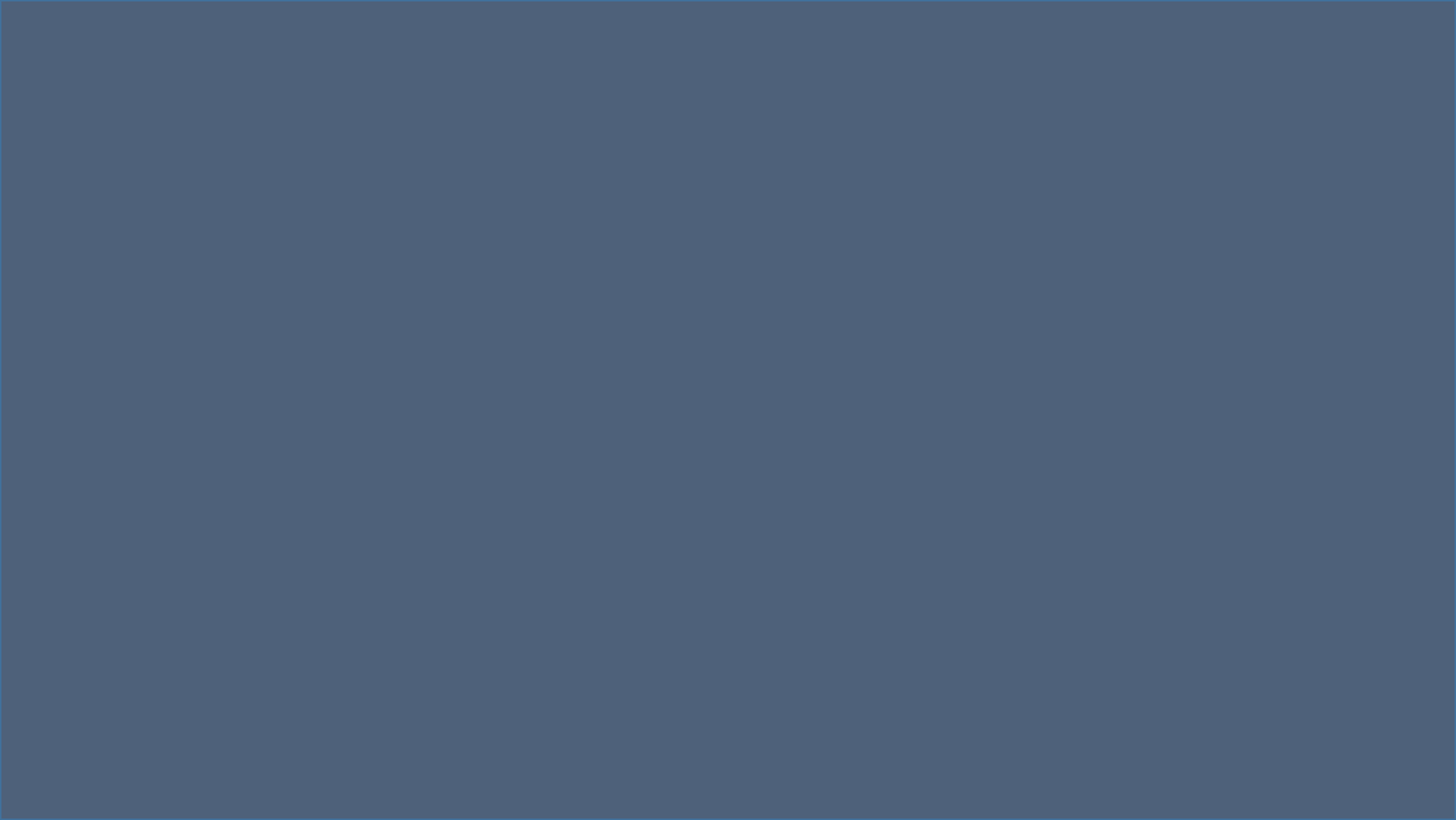 Themes and Topic Areas
We have 6 topic areas , each with sub themes
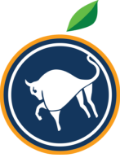 [Speaker Notes: This part is identified through our curriculum content]
Six Themes of our Personal Development curriculum framework
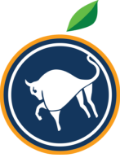 [Speaker Notes: We have subdivided our RSHE curriculum in to 6 areas:
Family and relationships, friendships, bullying, online and media, consent, and the human body]
Self–Awareness Topic Areas
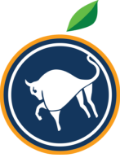 [Speaker Notes: The next few slides show the content of our topic areas]
Self Care, Support and Safety Topic Areas
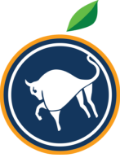 [Speaker Notes: The next few slides show the content of our topic areas]
Managing Feelings Topic Areas
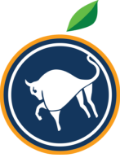 [Speaker Notes: The next few slides show the content of our topic areas]
Changing and Growing Topic Areas
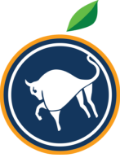 [Speaker Notes: The next few slides show the content of our topic areas]
Changing and Growing Topic Areas
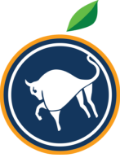 [Speaker Notes: The next few slides show the content of our topic areas]
Healthy LifestylesTopic Areas
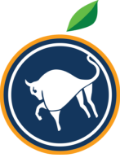 [Speaker Notes: The next few slides show the content of our topic areas]
The World I Live In Topic Areas
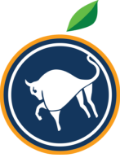 [Speaker Notes: The next few slides show the content of our topic areas]
Qualifications
Key Stage 4 complete qualifications in PSD. The subject areas are:

Managing Social Relationships
Managing Money
Personal Development
Health and Safety in the Home and the Community
Preparation for Work
Rights and Responsibilities
Healthy Living
Personal Development
Health and Safety in the Home and Community
Further Information
Further information on learning outcomes and progression please read the Personal Development curriculum framework
How our curriculum maps against the DfE guidance please read the Curriculum framework
To know what themes and subjects are taught please refer to the curriculum map